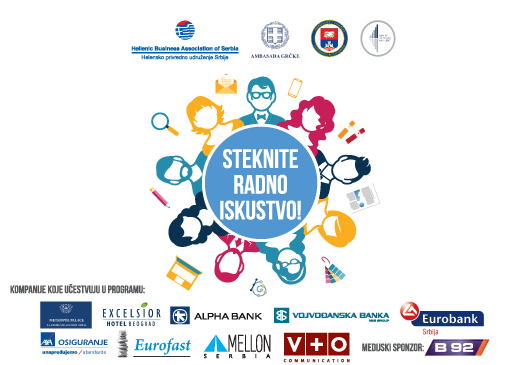 "Grčke kompanije uz studente u Srbiji"
www.razvojkarijere.bg.ac.rs
inicijativa
Helensko privredno udruženje Srbije, u saradnji sa Ambasadom Grčke u Beogradu i uz podršku Univerziteta u Beogradu organizovalo je tromesečnu praksu za studenate u kompanijama-članicama Udruženja u periodu od kraja marta do kraja juna meseca 2015.
www.razvojkarijere.bg.ac.rs
5.marta 2015.godine Centar za razvoj karijere Univerziteta u Beogradu u saradnji sa Helenskim privrednim udruženjem Srbije održao skup na temu: „Sticanje radnog iskustva – preduslov za dobro pozicioniranje na tržištu rada“.
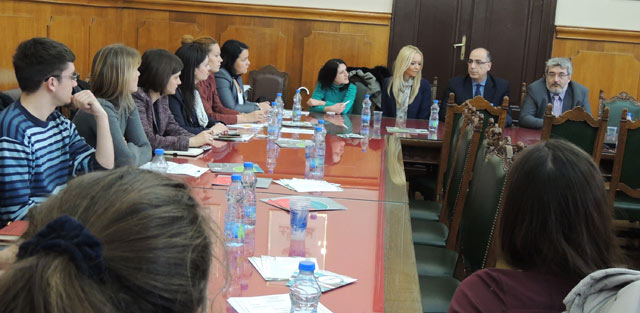 www.razvojkarijere.bg.ac.rs
Pozicije za praksu
www.razvojkarijere.bg.ac.rs
Po sprovedeoj selekciji u kompanijama, primljeno je na praksu ukupno 17 studenata
www.razvojkarijere.bg.ac.rs
www.razvojkarijere.bg.ac.rs
Evaluacija*
90,9% mentora smatra da je praktikant imao pozitivan stav prema praksi, da je bio odgovoran, da je radio sa entuzijazmom i da je ispoljavao posvećenost i efikasnost u obavljanju posla.
* 11 mentora iz 6 kompanija učestvovalo  
(64,7% od ukupnog broja mentora) u evaluaciji Centra za razvoj karijere
www.razvojkarijere.bg.ac.rs
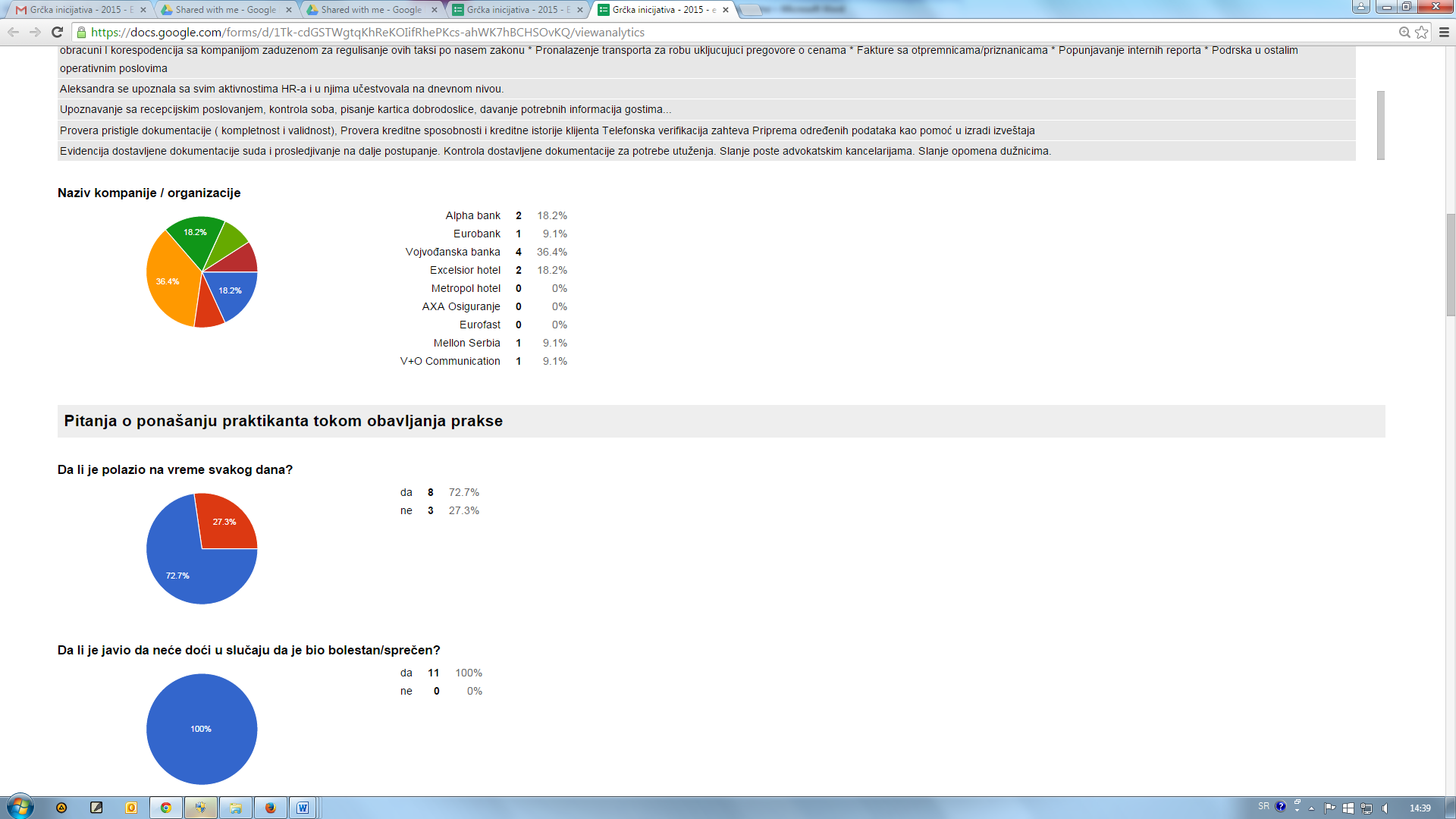 www.razvojkarijere.bg.ac.rs
72,7% mentora je potvrdilo redovan dolazak praktikanta na praksu, kao i njegovu želju za povratnom informacijom o svom učinku i ponašanju
www.razvojkarijere.bg.ac.rs
81,8% mentora smatra da je praktikant bio zainteresovan da postavlja pitanja i da je u obavljanju zadataka prikazao svoj maksimum.
www.razvojkarijere.bg.ac.rs
Svi mentori su ispoljili saglasnost 
da je njihov praktikant poštovao propisan način oblačenja u kompaniji, 
da se snalazio u timu, 
da  je dobro reagovao na zamerke i predloge svog mentora,  
i da se javljao u slučaju da je bio sprečen da dođe na praksu
www.razvojkarijere.bg.ac.rs
90,9% mentora bi preporučilo praktikanta budućem poslodavcu i bilo spremno da i dalje učestvuje u programima prakse i povezivanja studenata sa tržištem rada.
www.razvojkarijere.bg.ac.rs
Evaluacija - studentska
Evaluacioni upitnik popunilo je 12 studenata u okviru sedam kompanija, odnosno 70,5% od ukupnog broja praktikanata koji su završili praksu.
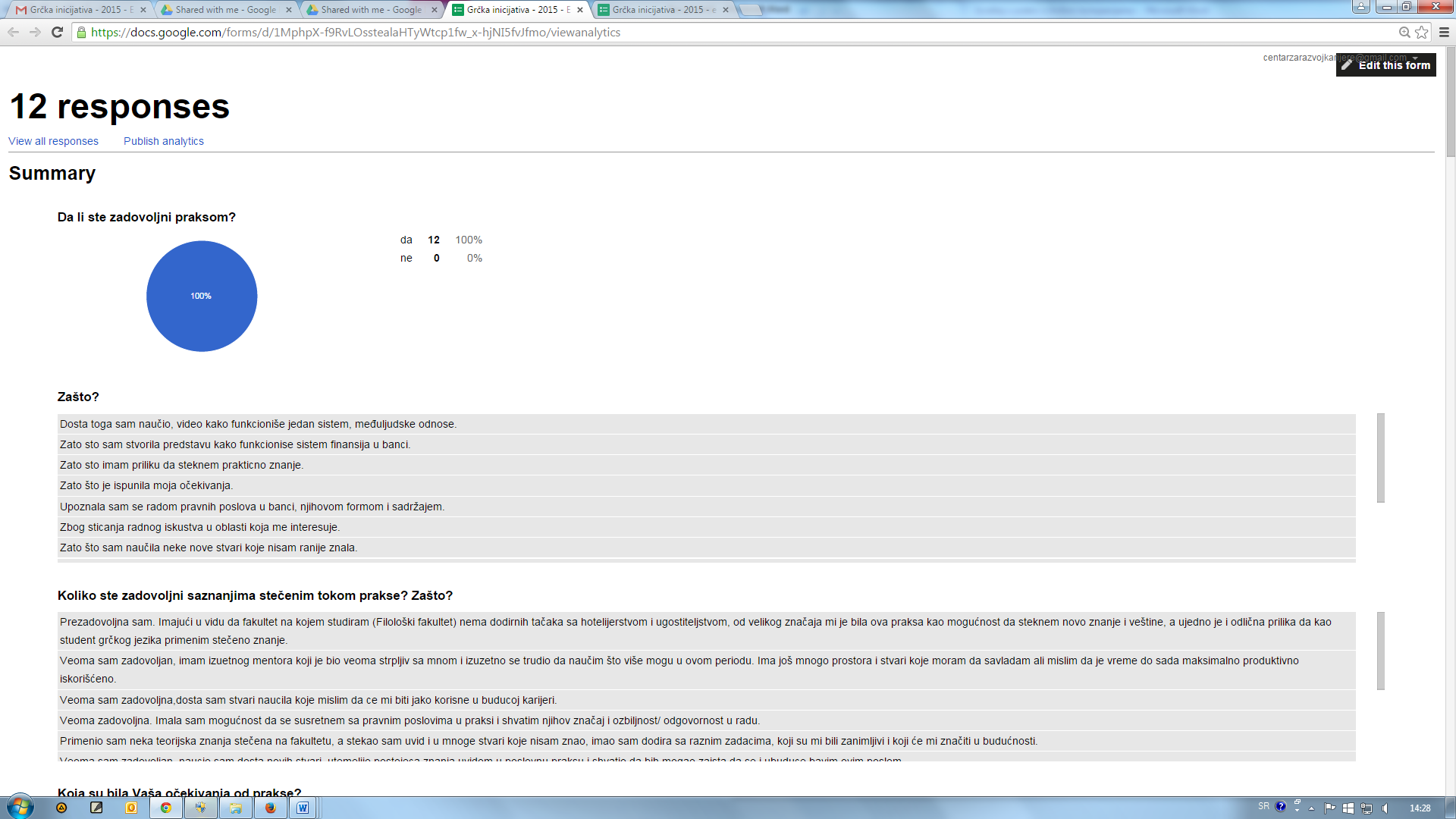 www.razvojkarijere.bg.ac.rs
Svi studenti su izrazili zadovoljstvo obavljenom praksom i najvišim ocenom su ocenili sposobnosti svog mentora kao osobe koja je 
posvećena i raspoloživa za sva pitanja,
 organizovana i kolegijalna, 
poseduje stručno znanje koje ume da prenese praktikantima i pruža neophodnu podršku za obavljanje zadataka.
www.razvojkarijere.bg.ac.rs
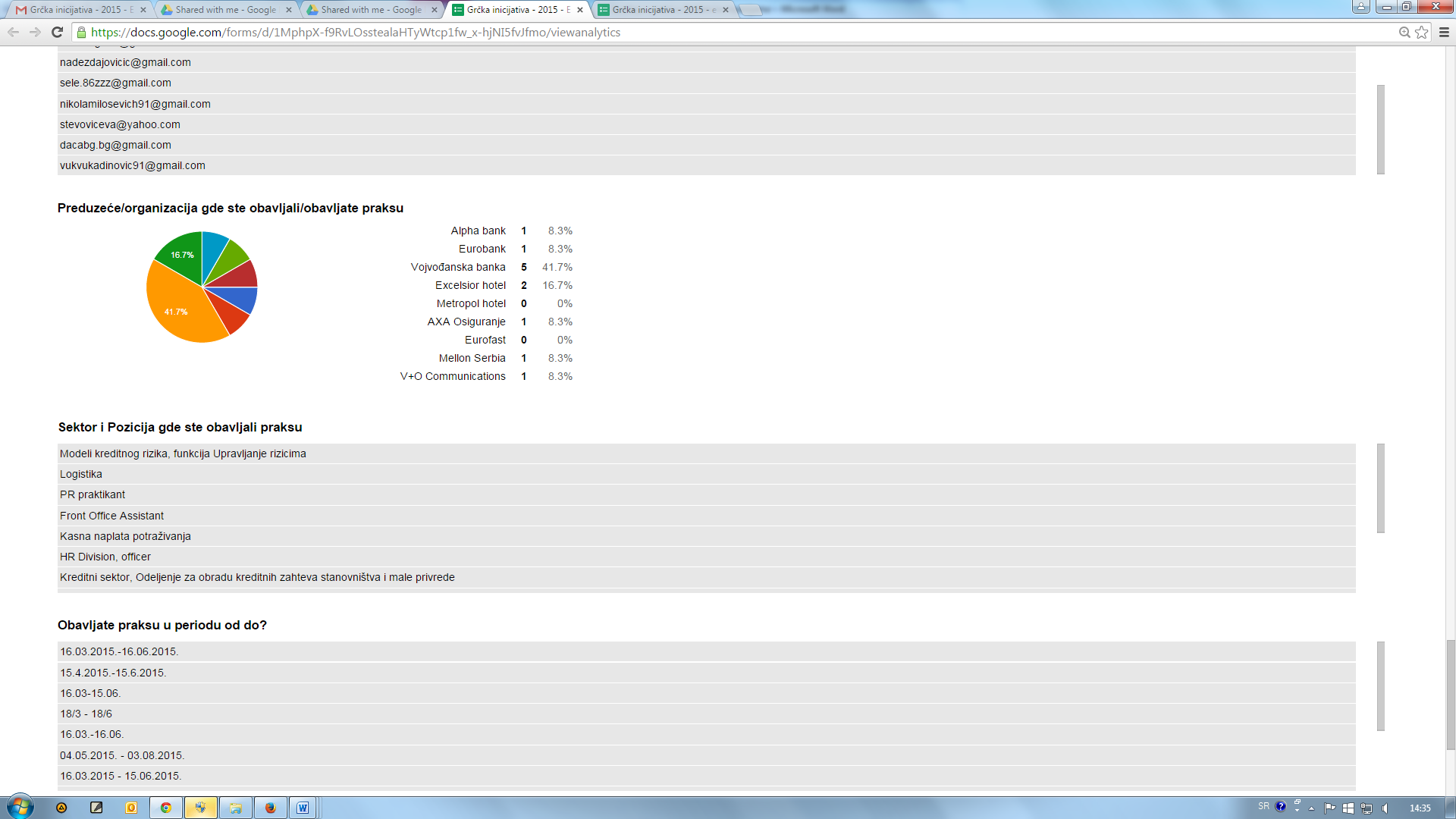 www.razvojkarijere.bg.ac.rs
www.razvojkarijere.bg.ac.rs
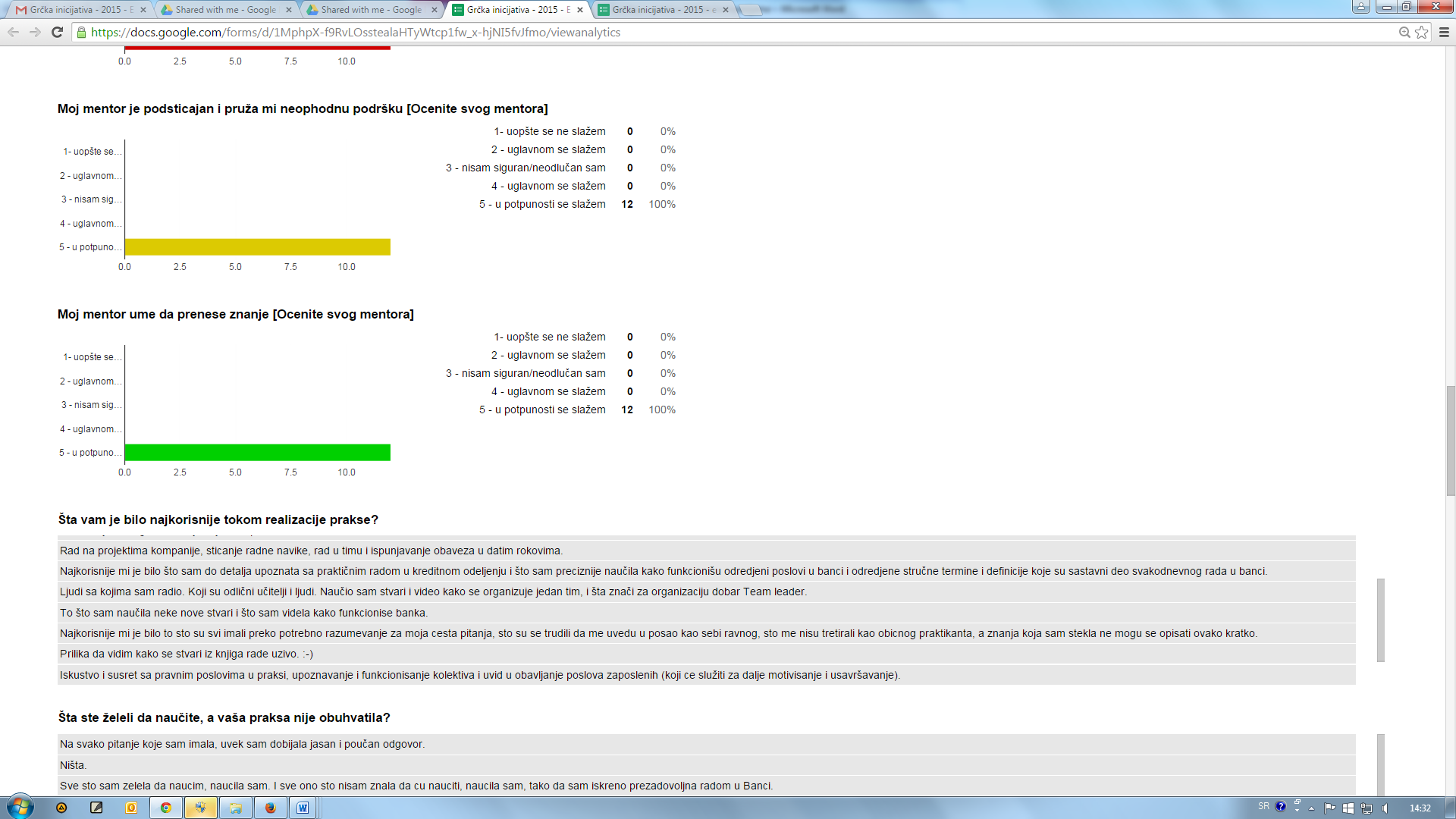 www.razvojkarijere.bg.ac.rs